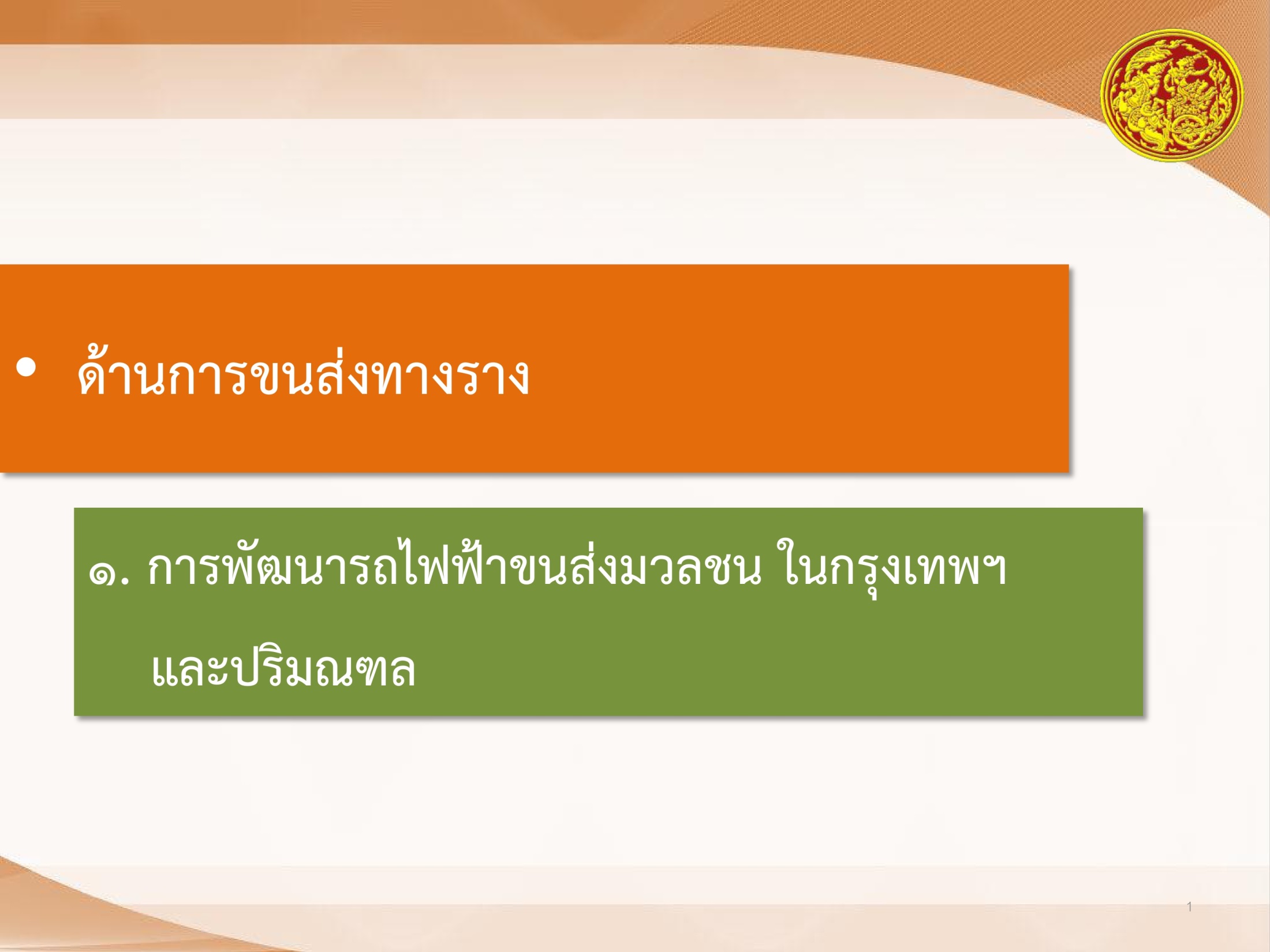 Railway Transportation
1.  Mass rapid transit in BKK and region
Silpachai Jarukasemrattana
Urban Railway Network : 10 routes (444.3 km)
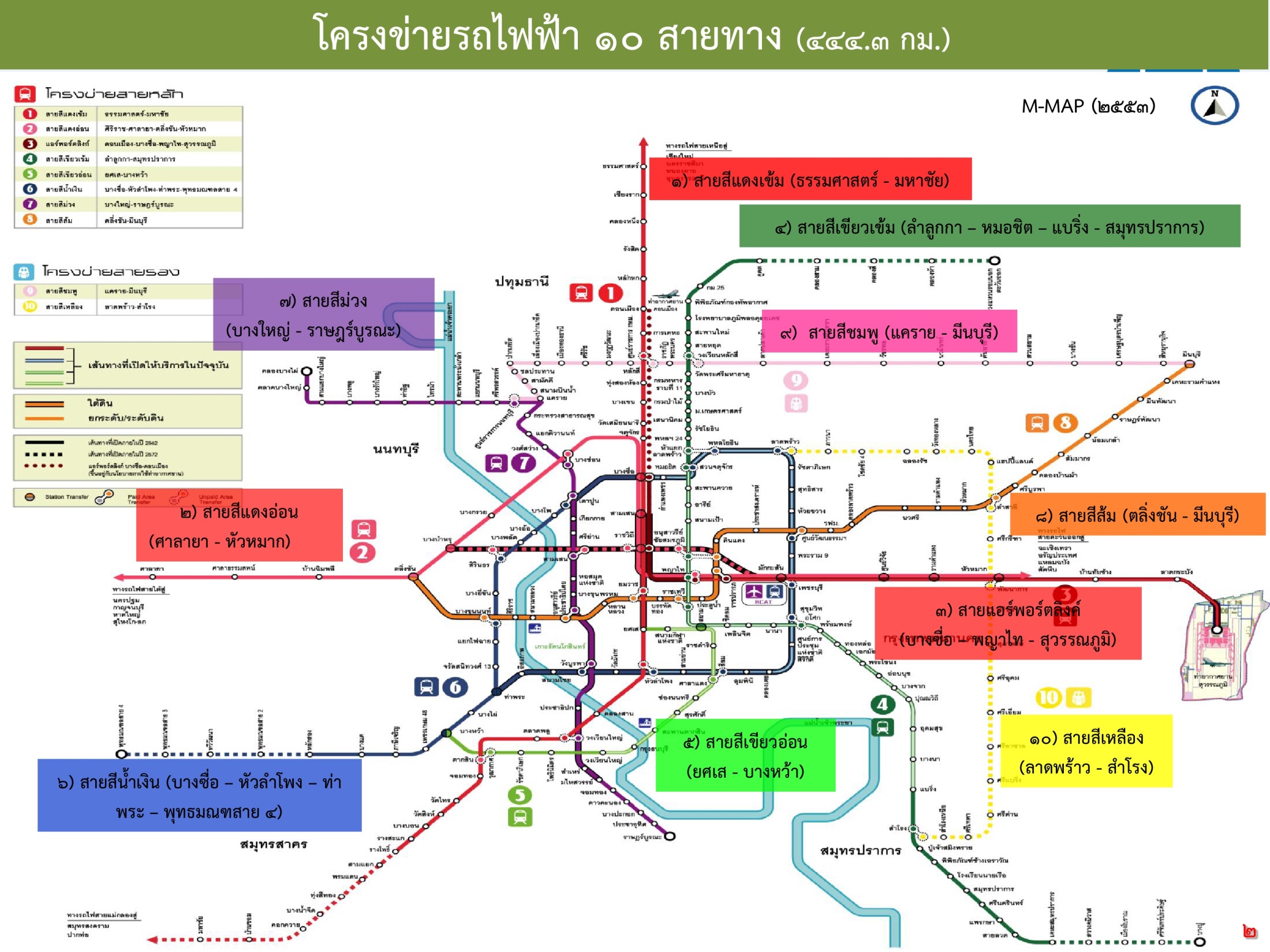 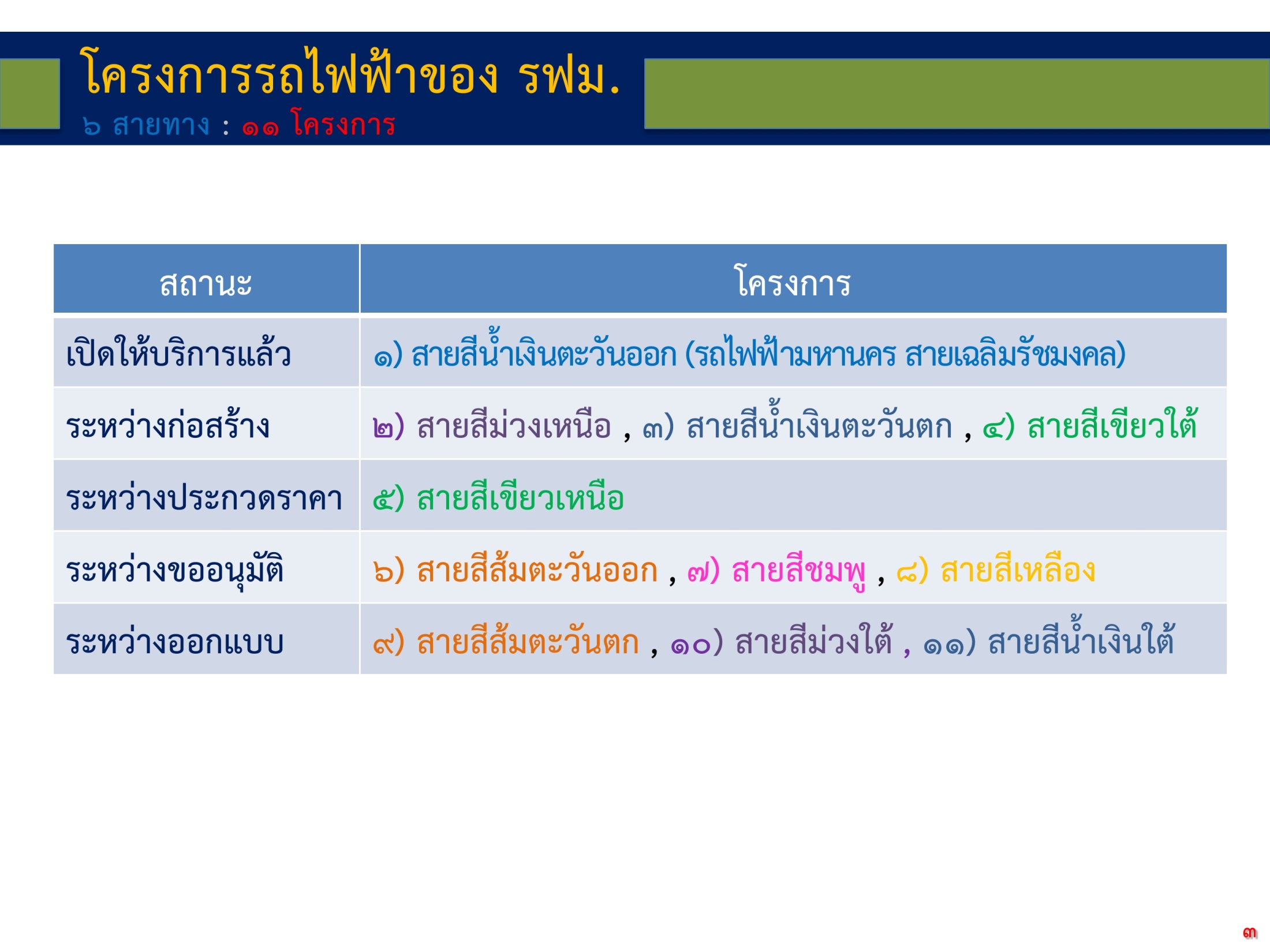 Railway Project of MRTA
     6 routes : 11 Projects
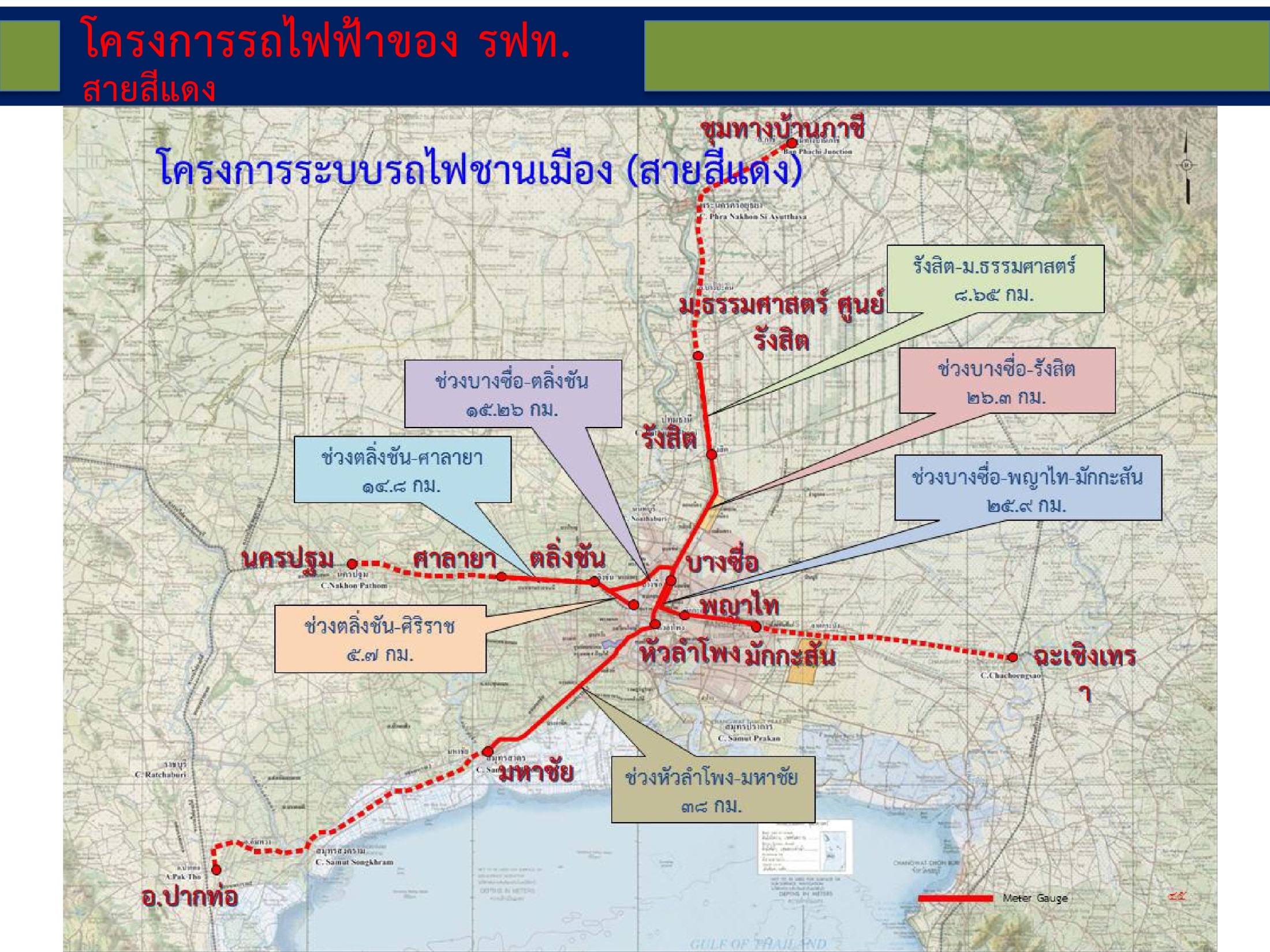 Railway Project of SRT
     Red line
Bangkok MRT Red Line
Rangsit-Thammasat8.65 km
Bangsue-Rangsit26.3 km
Bangsue-Talingchun 15.26 km
Talingchun -Salaya14.8 km
Bangsue-Phayathai-Makkasan25.9 km
Talingchun -Siriraj5.7 km
Hualampong-Mahahai38 km
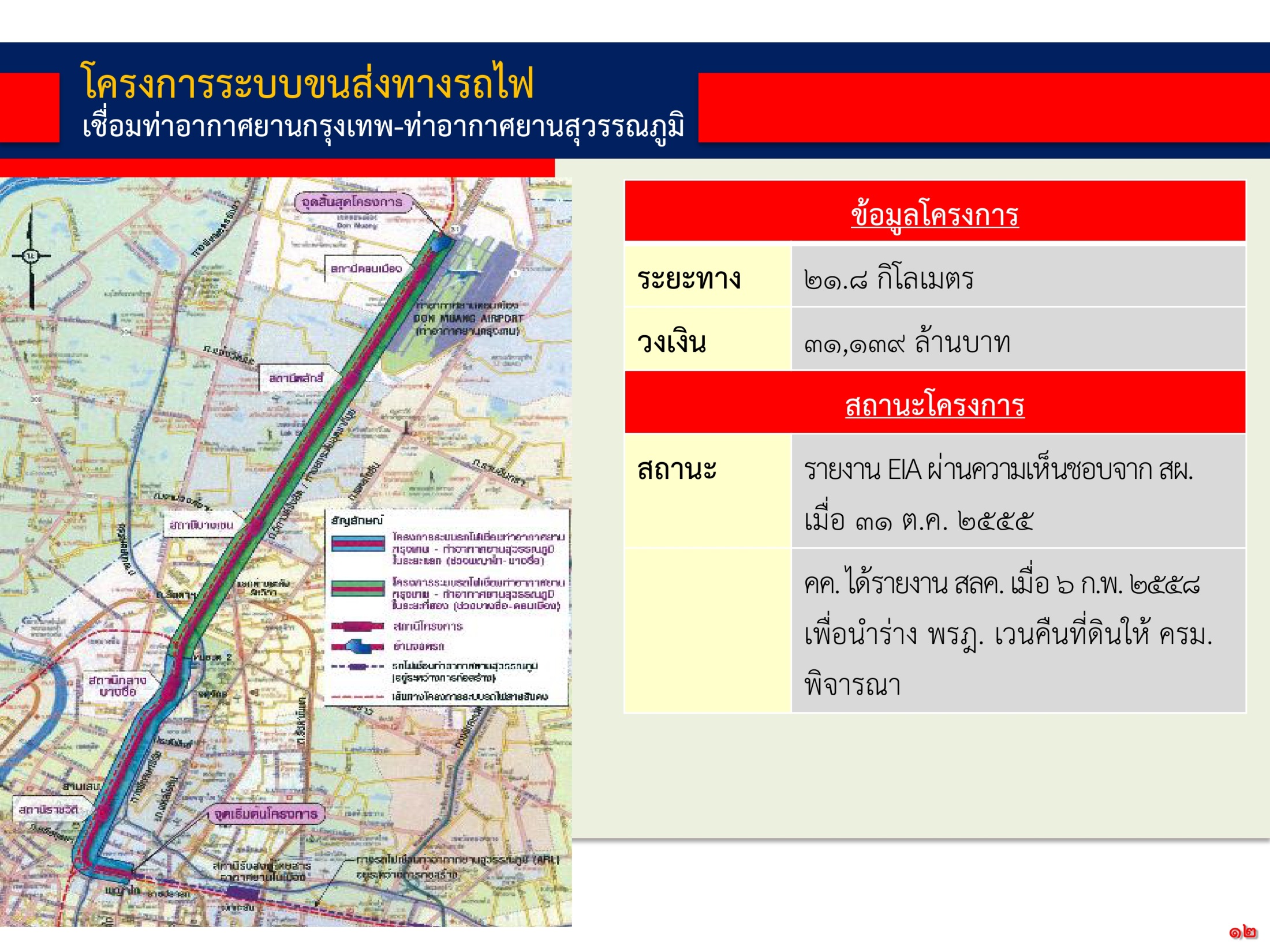 Airport Link : BKK – Suvannabhumi airport
Current railway network
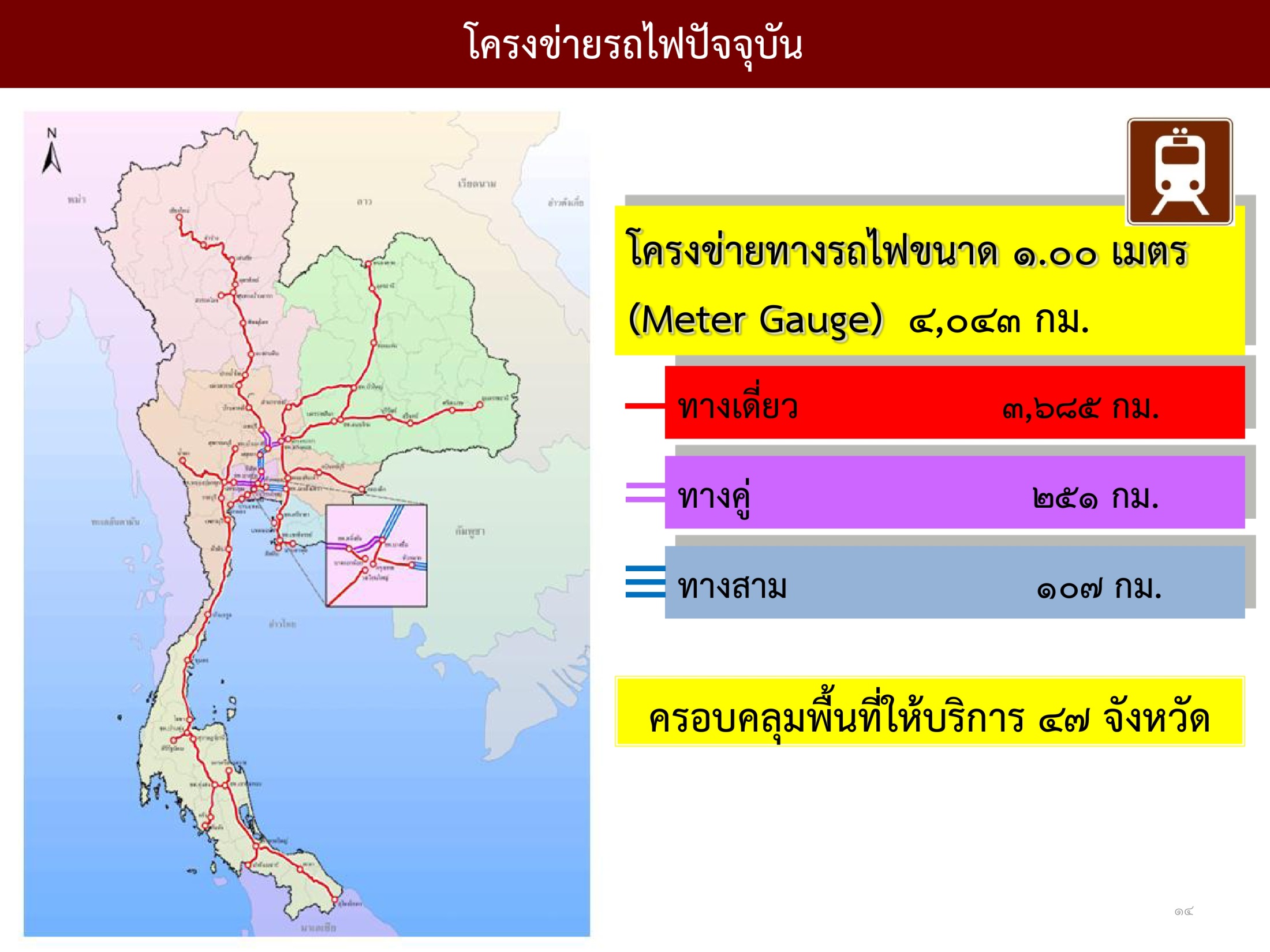 Railway network has Meter Gauge at 1.00 m for 4,043 km
Single Track		3,685 km
Double Track		251 km
Triple Track		107 km
Service area cover 47 provinces
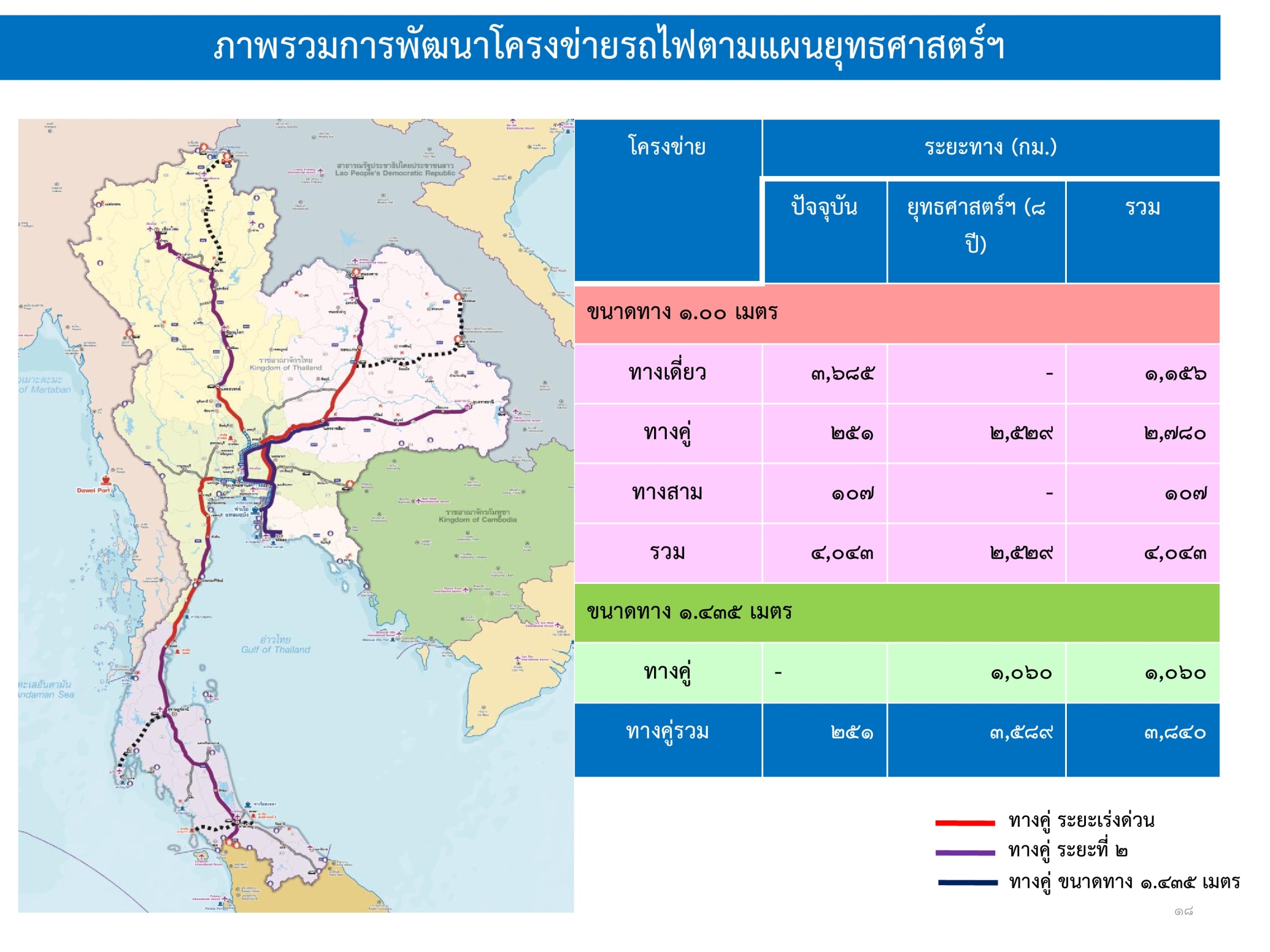 Overview of railway development strategies
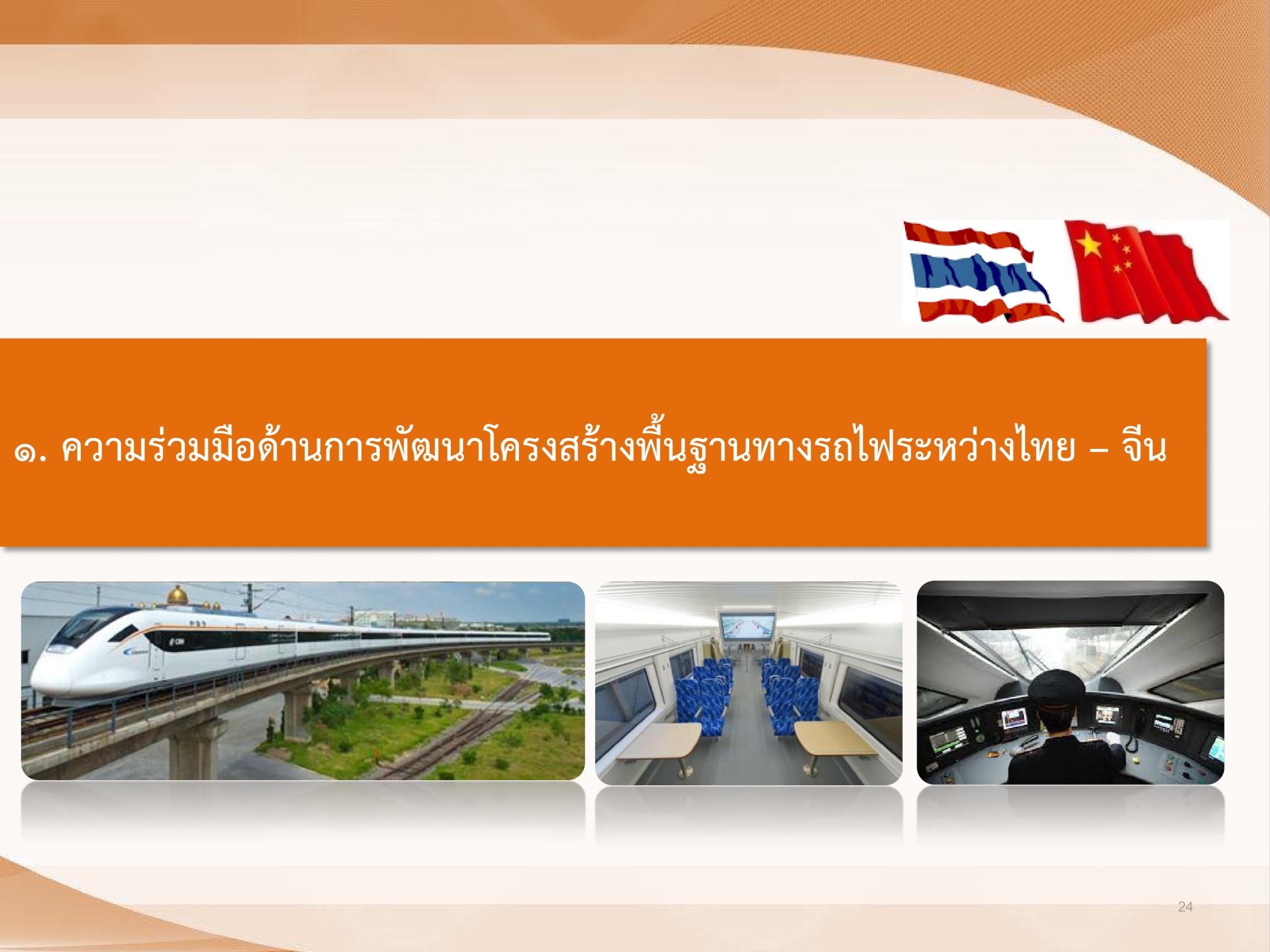 1.  Collaboration of railway infrastructure development between Thai-China
Plan and Schedule : Construction Plans
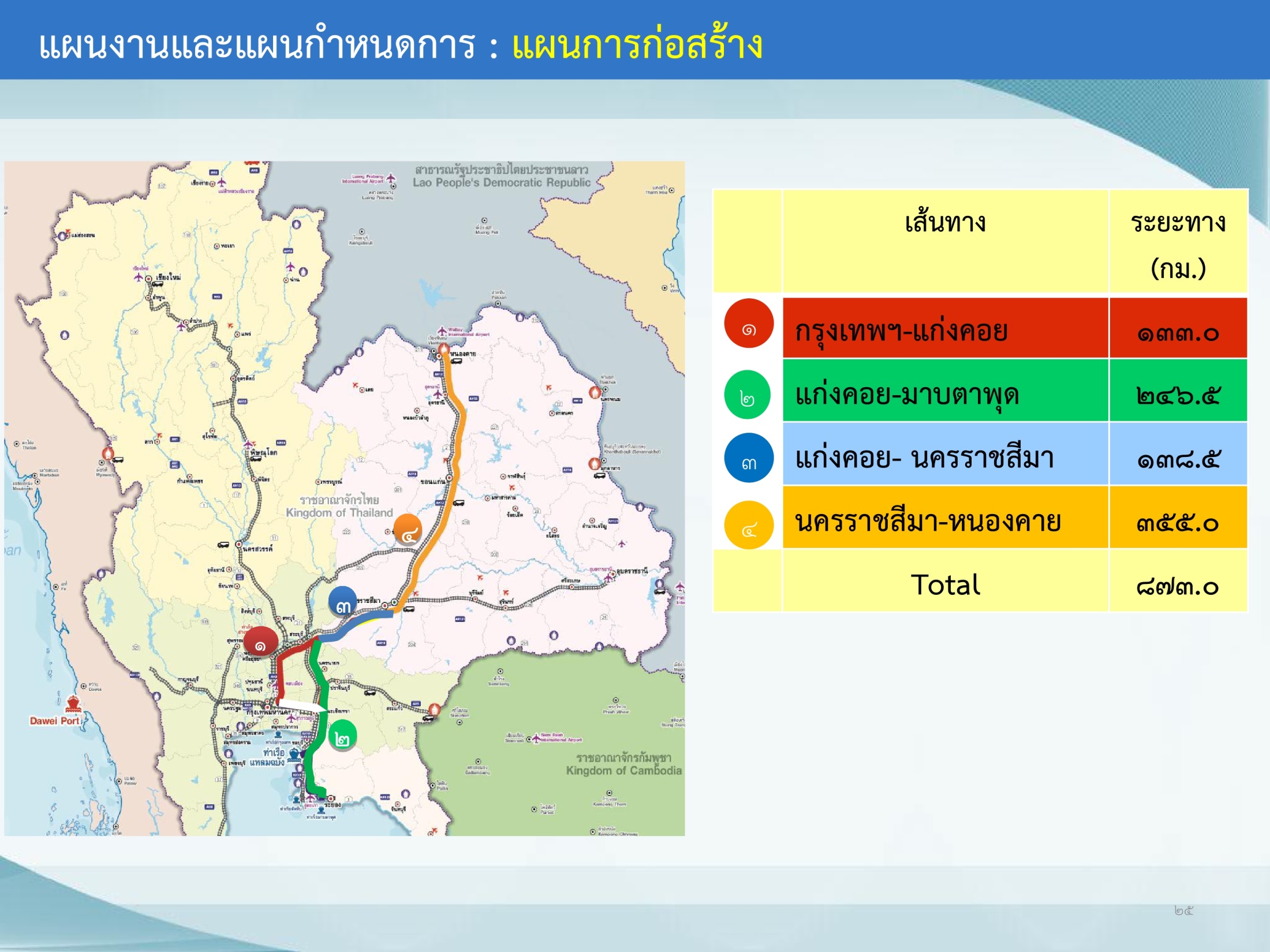 Collaboration of railway development Thai-Japan: Lower East-West Corridor
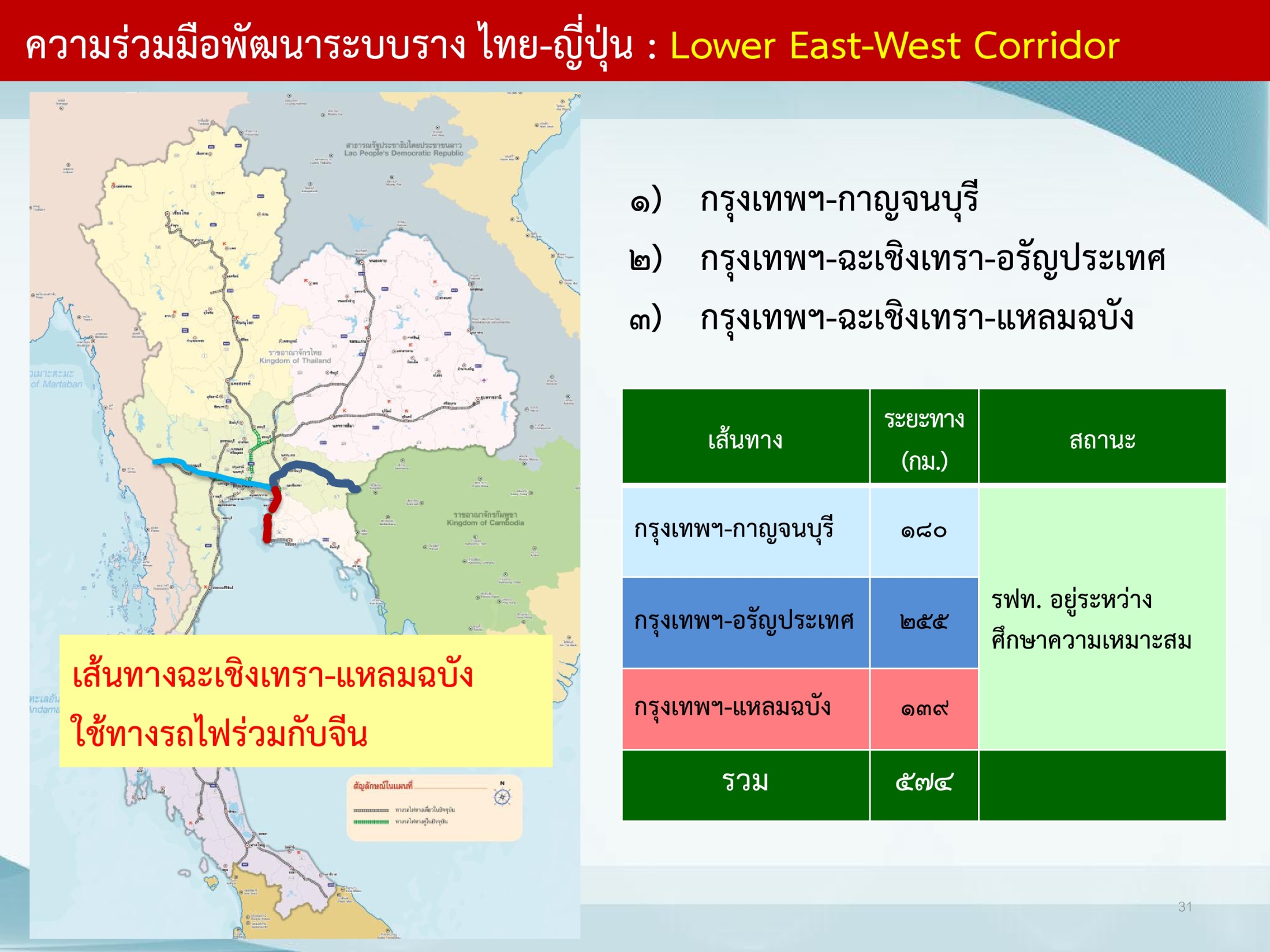 BKK-Kanjanaburi
BKK-Chachengsao-Arunyaprates
BKK-Chachengsao-Lam Chabung
Route between Chachensao-Lam Chabung is a common route which use with China